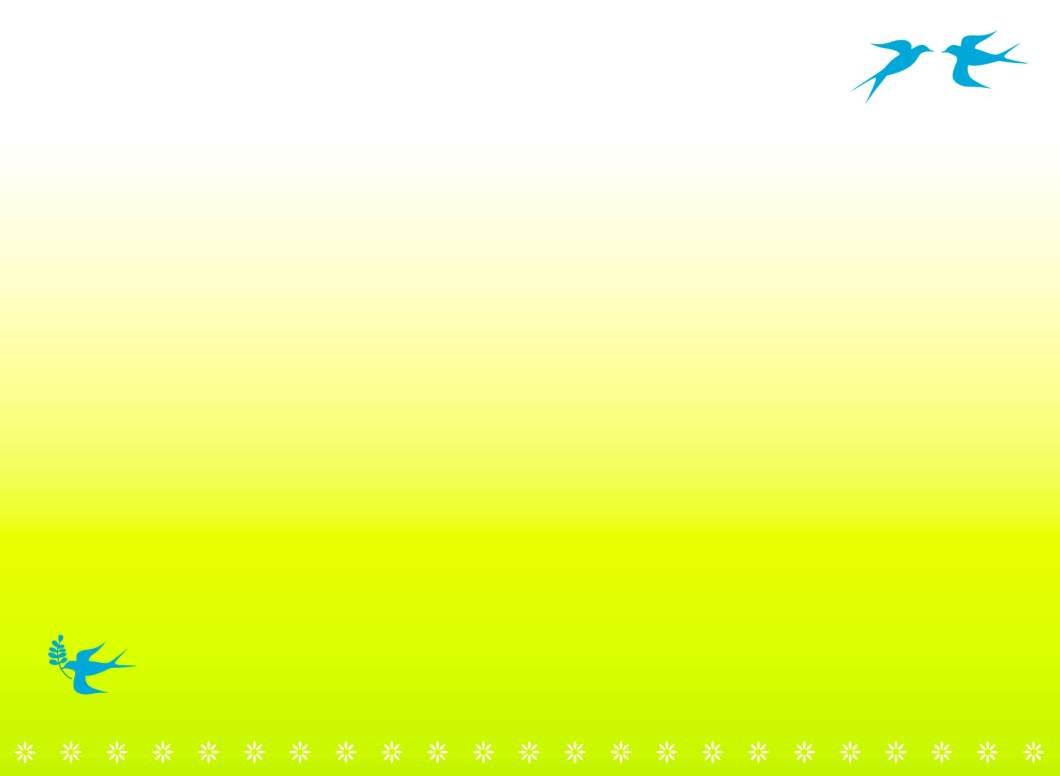 Двадцять третє вересня
Класна робота
Багатозначні 
та однозначні 
 слова
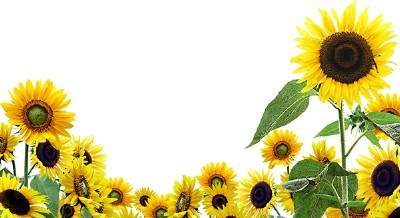 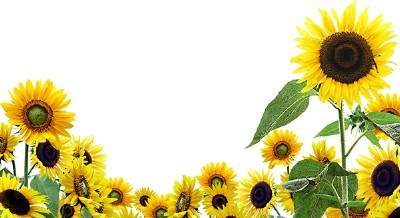 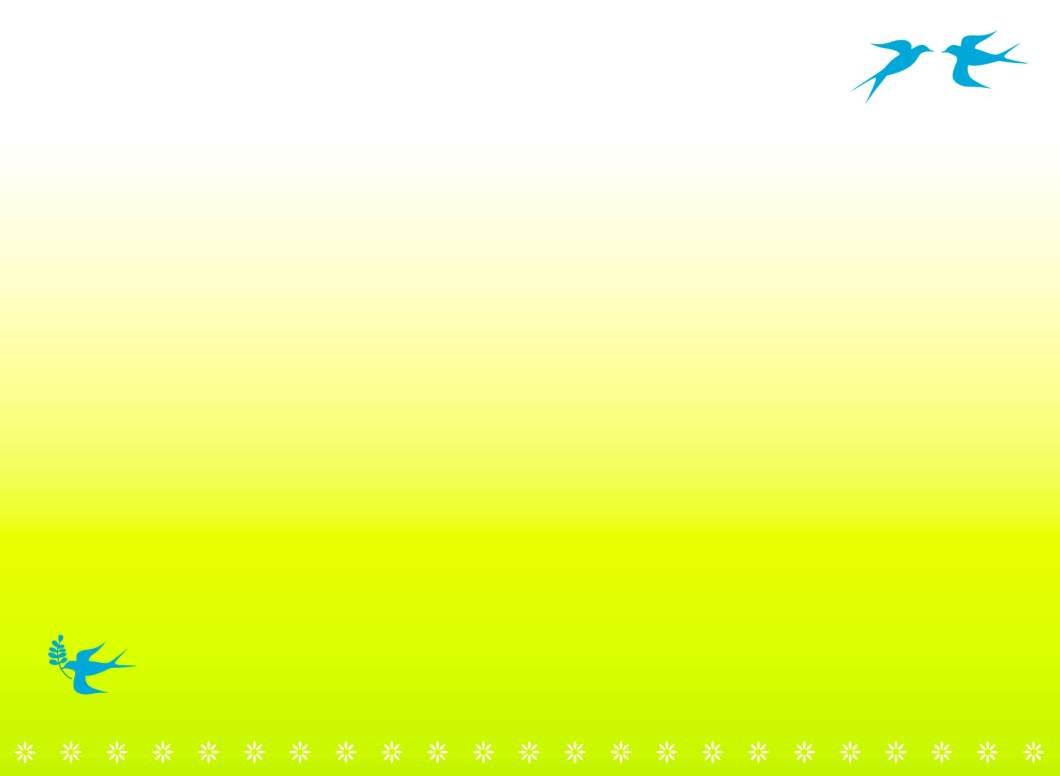 Ручка – це…?
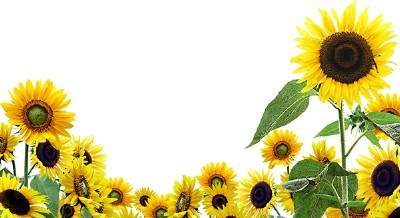 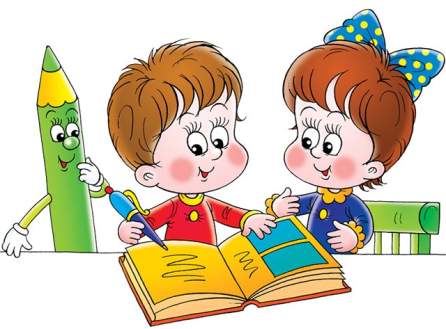 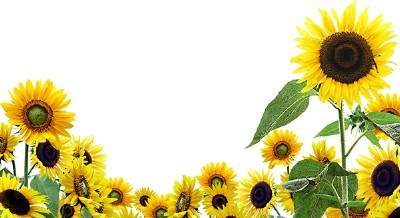 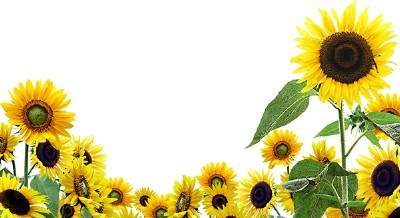 Вправа 1, с. 38.
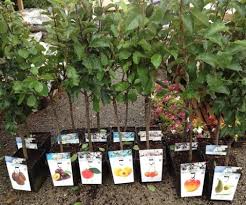 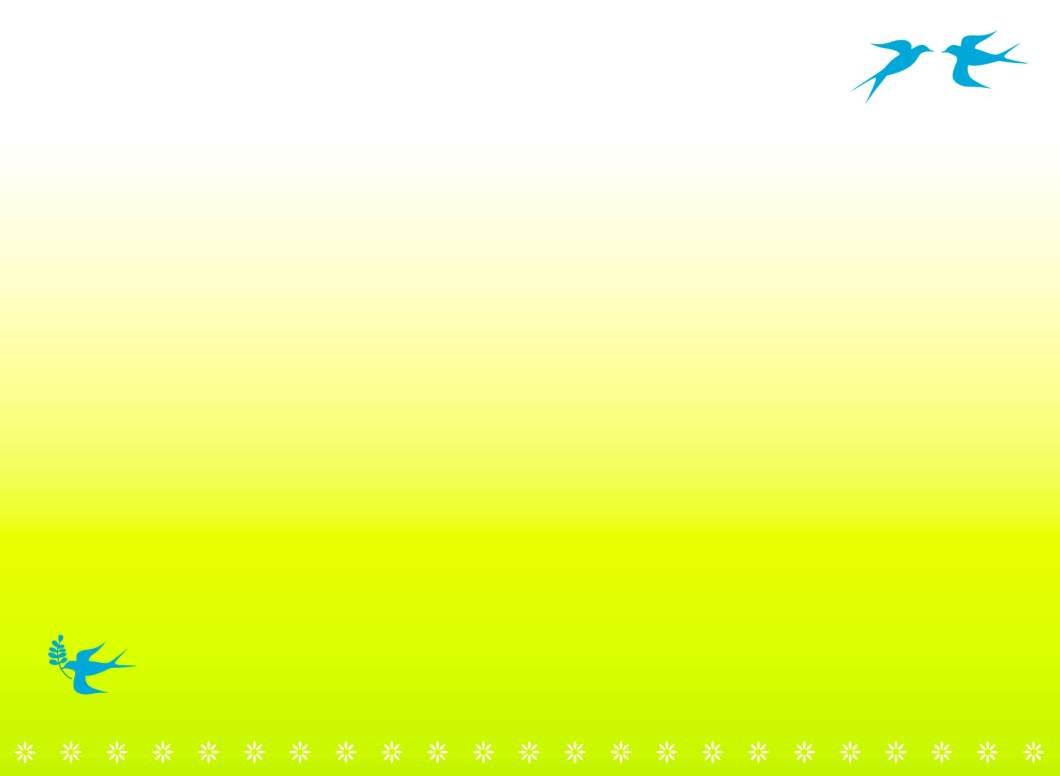 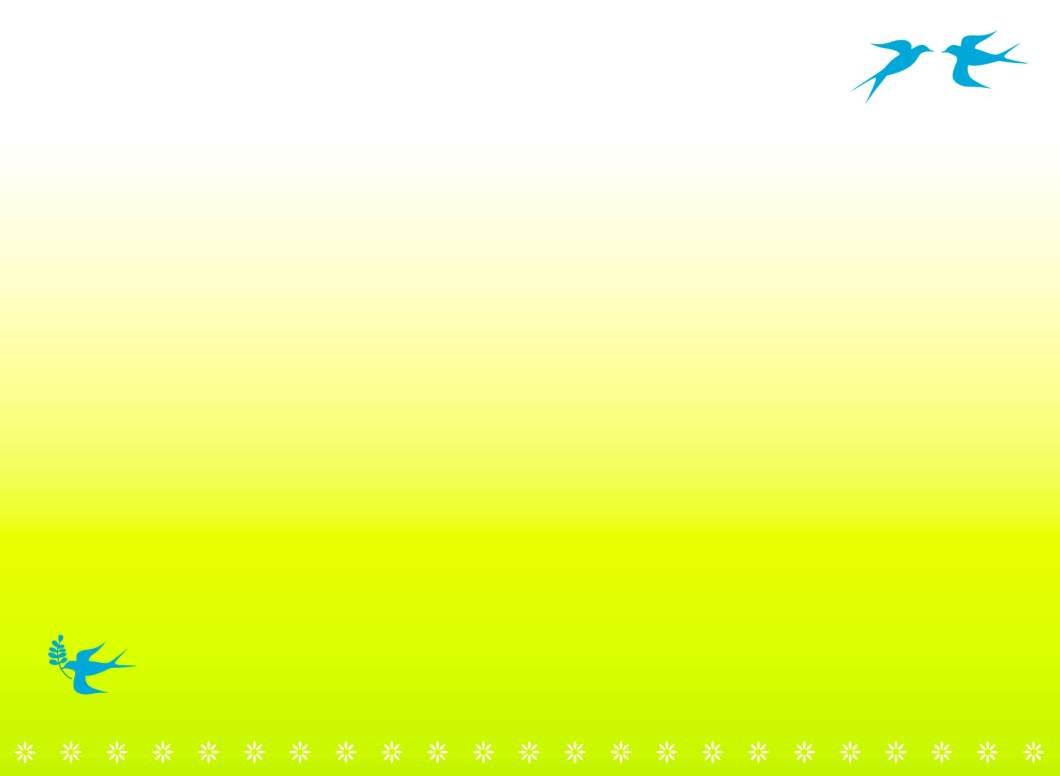 Юрбою клубочилися над 
хвилями кам’яного моря 
Говерли сиві серпанки.
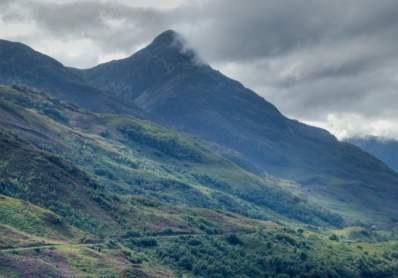 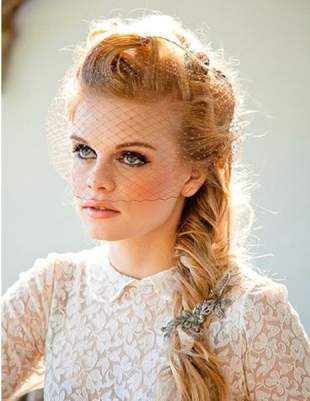 Обличчя дівчини прикривав прозорий серпанок.
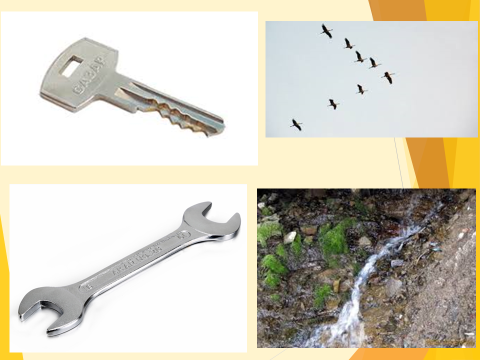 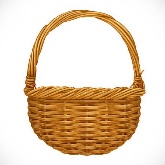 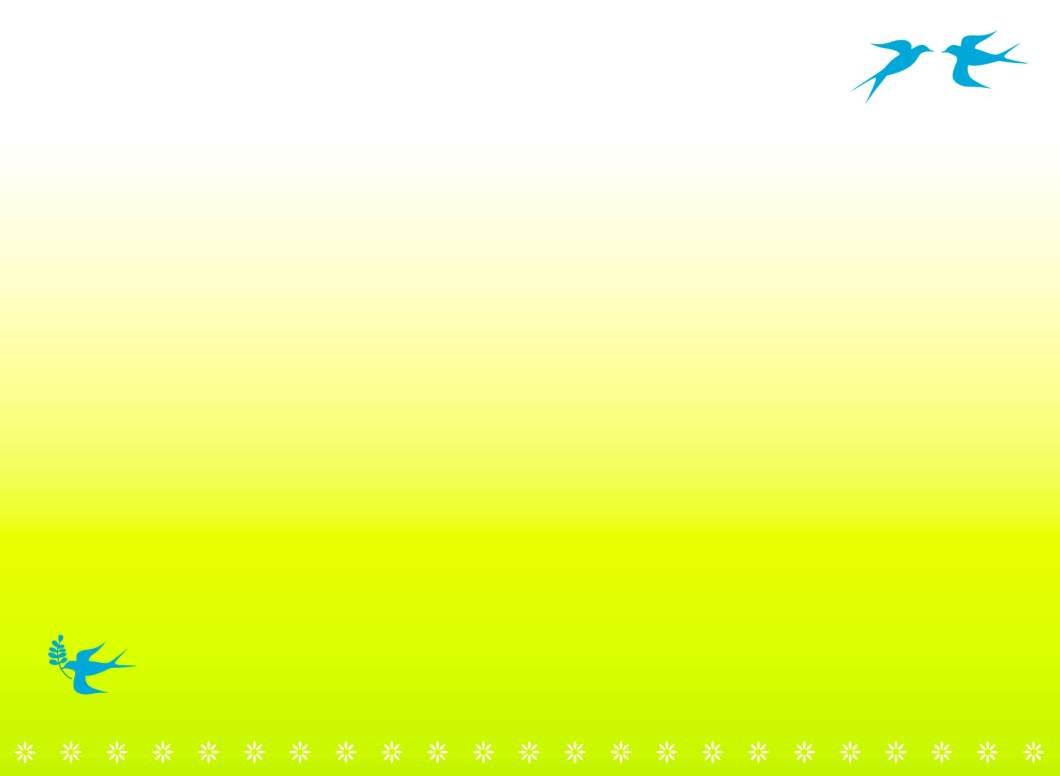 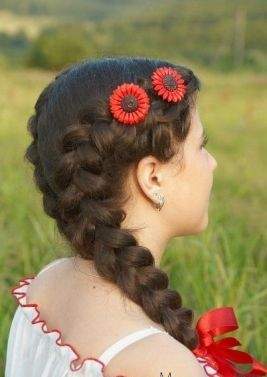 Косу дівчина
 плете.
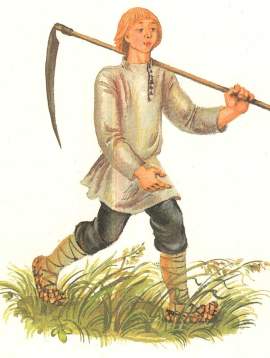 Із косами на зорі 
йдуть у поле косарі.
Ручка
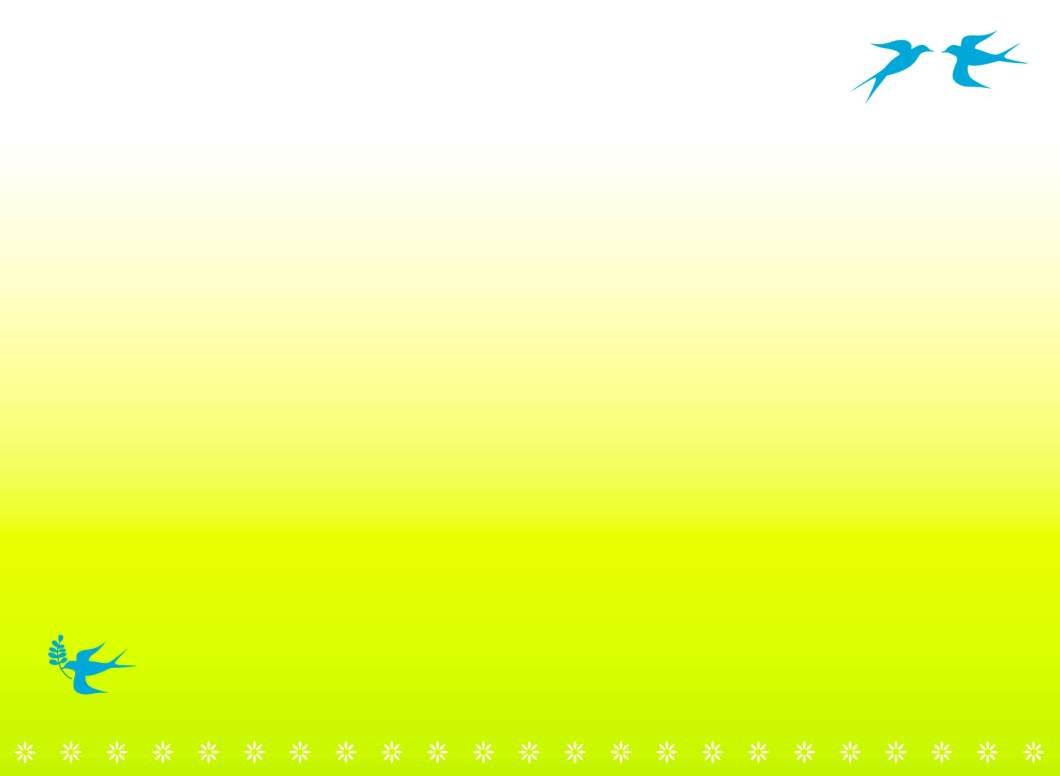 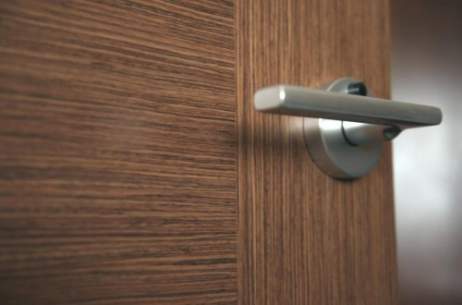 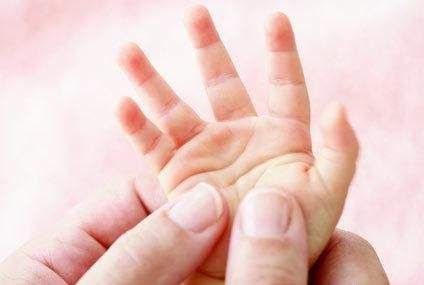 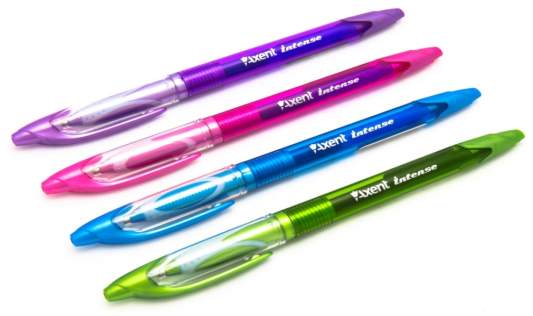 Міцний(а)
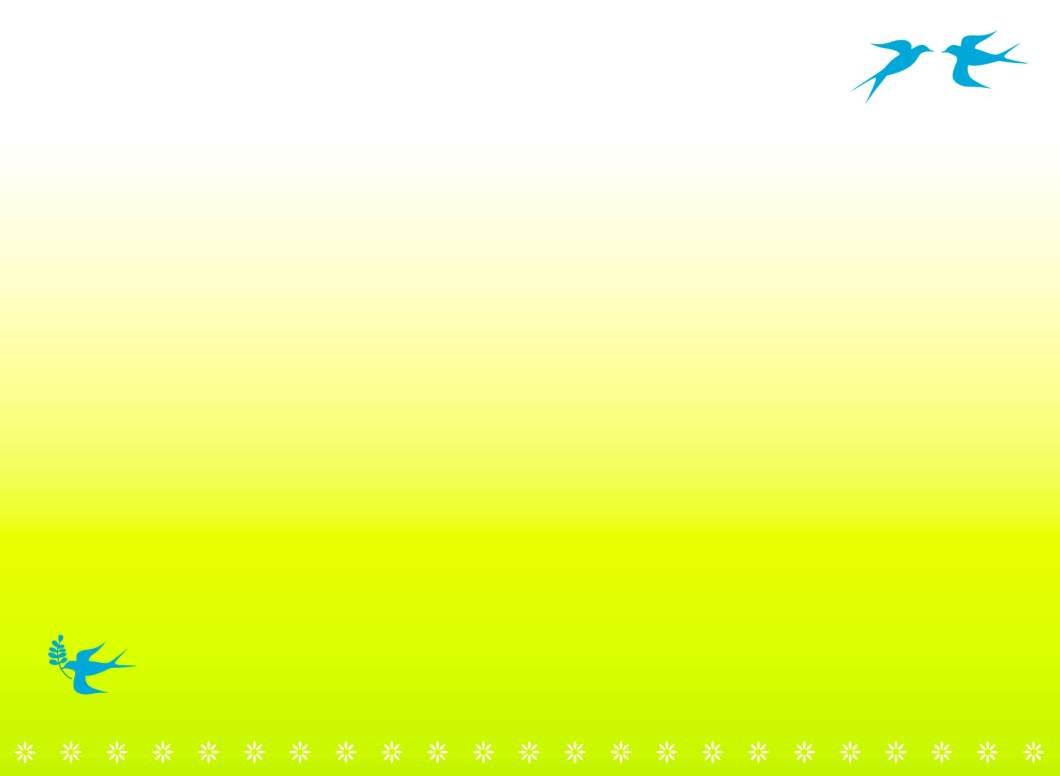 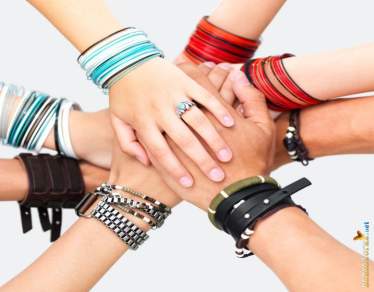 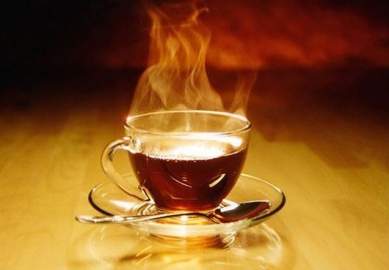 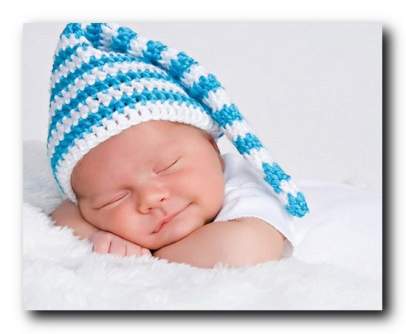 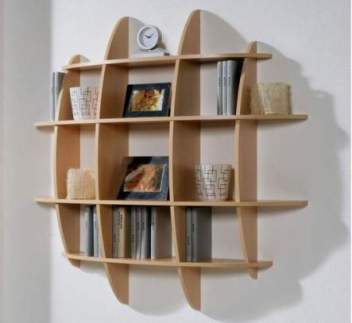 РефлексіяГРА «Кольорові слова»
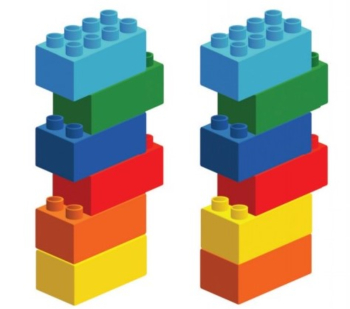 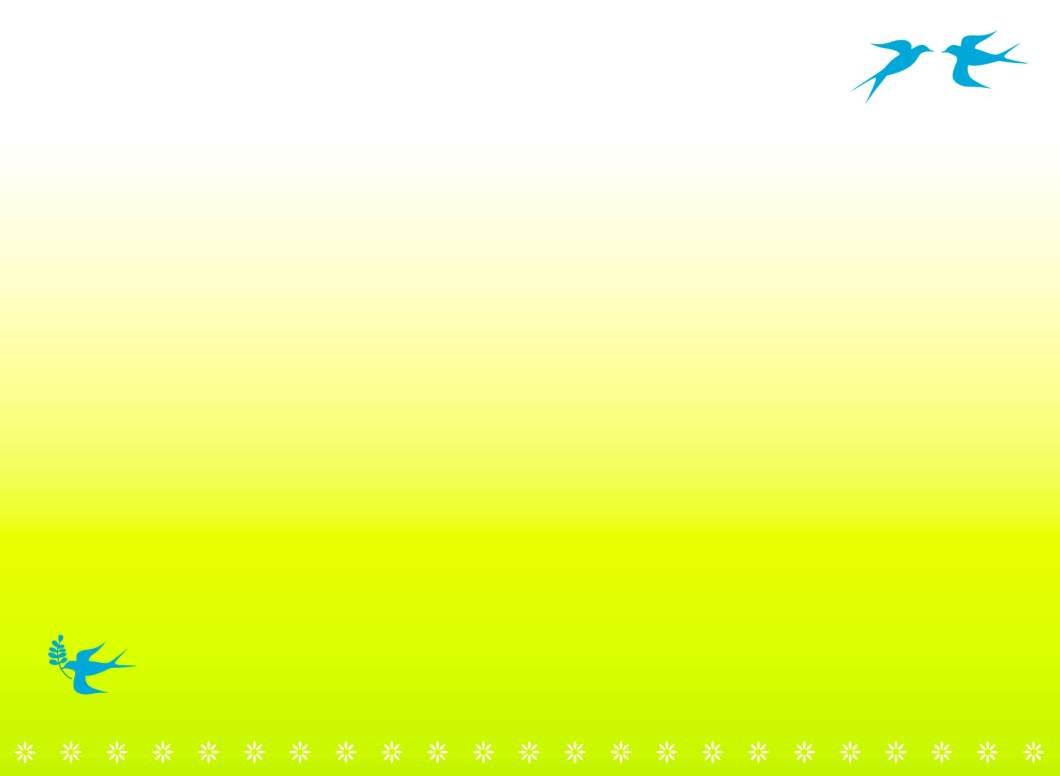 Домашнє 
        завдання
С. 40
Уміти дати визначення, які слова називають однозначними, а які багатозначними (правила с. 38-40).

Зробити фото виконаної роботи (як класної, так і домашньої) й завантажити на свою сторінку Нuman.